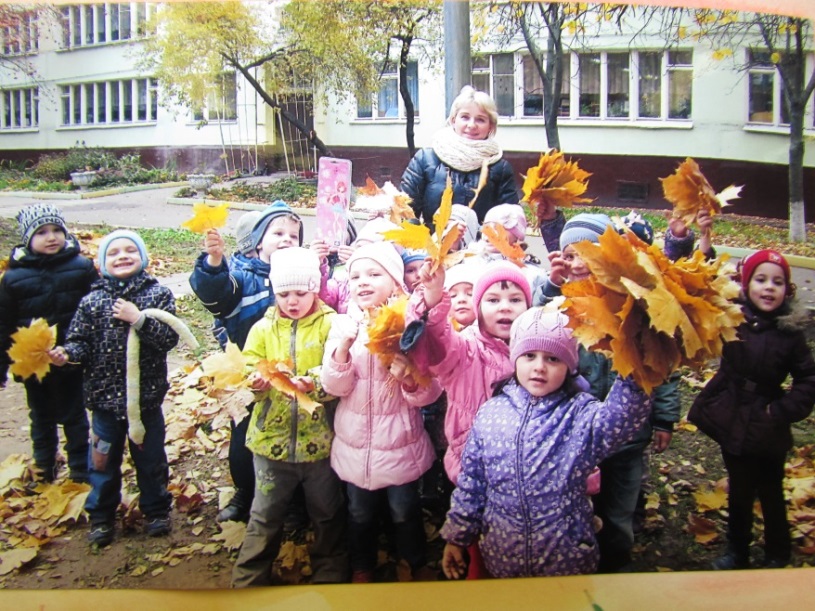 Экологический проект в средней группе
Осень Золотая
Сбор природного материала для изготовления поделок
1 этап - подготовительный
Сбор фотографий и материала  для осенней газеты
Подбор художественных произведений
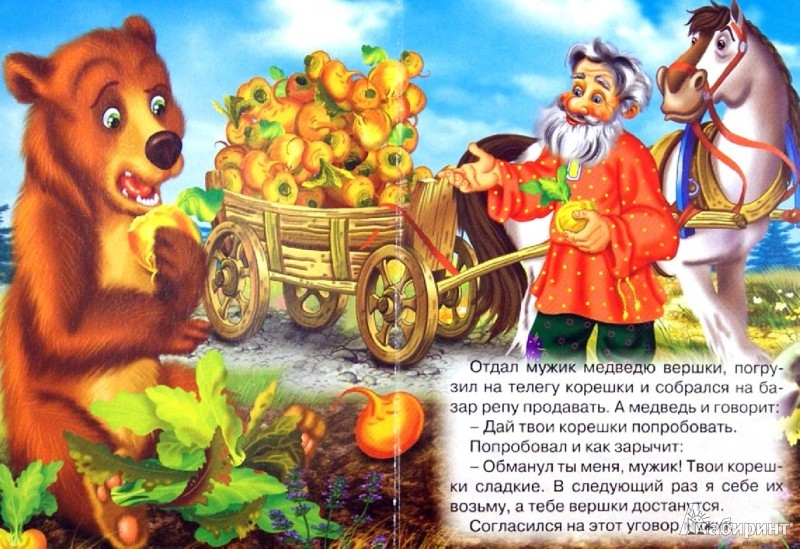 2 этап - подготовительный
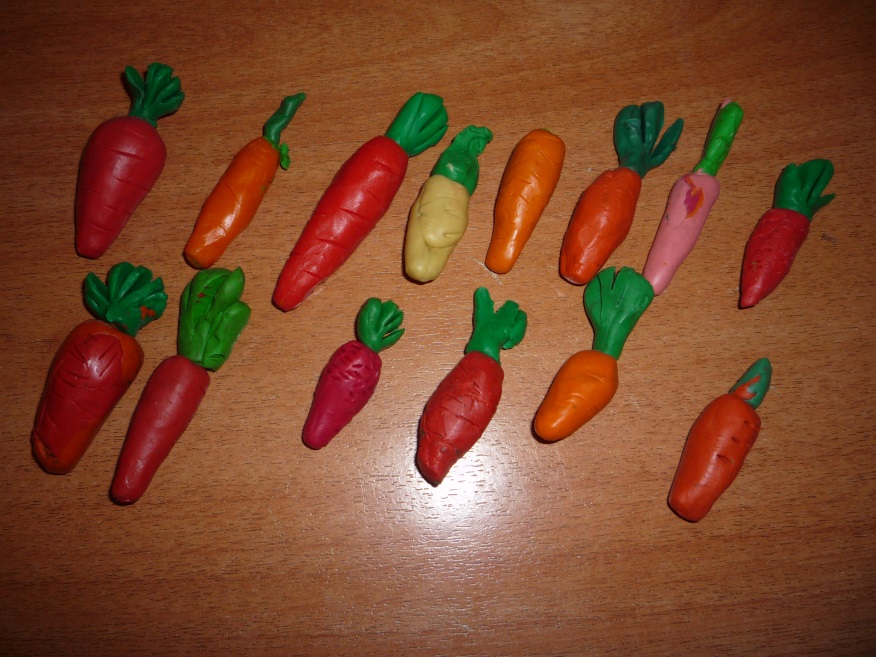 Художественное творчество
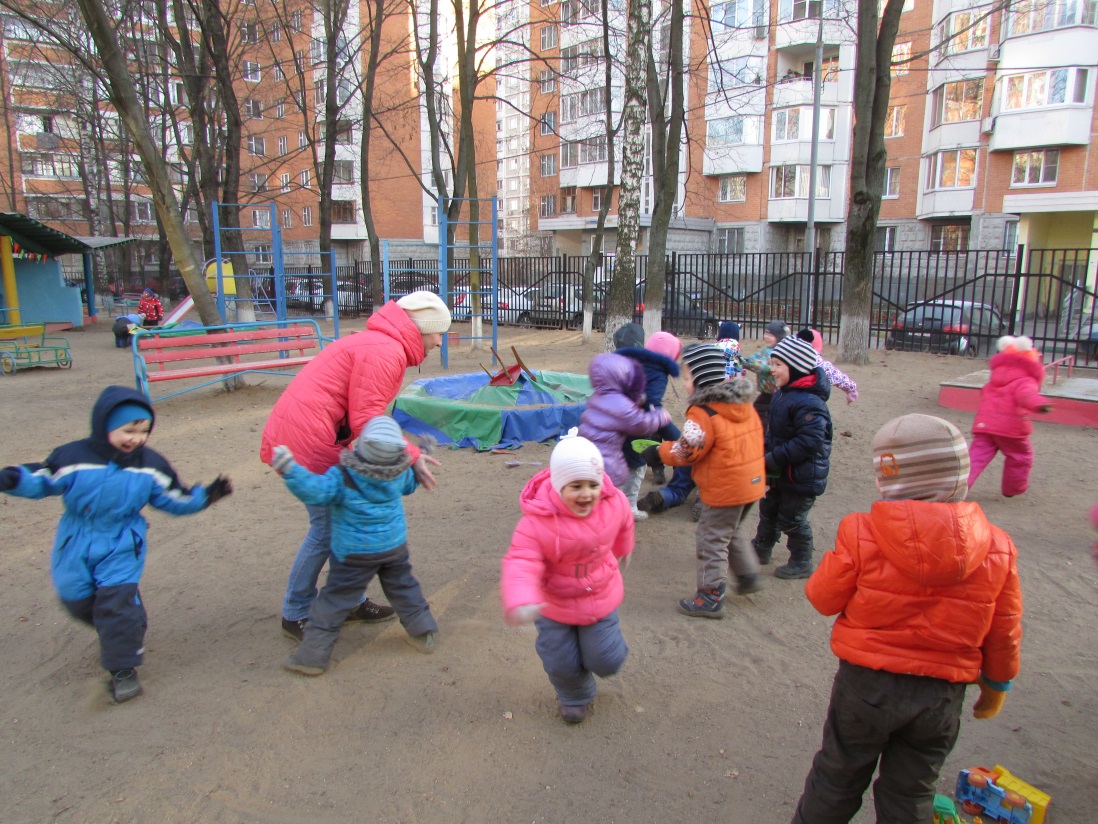 Подвижные, дидактические, сюжетно-ролевые игры
3 этап - заключительный
Праздник Осени
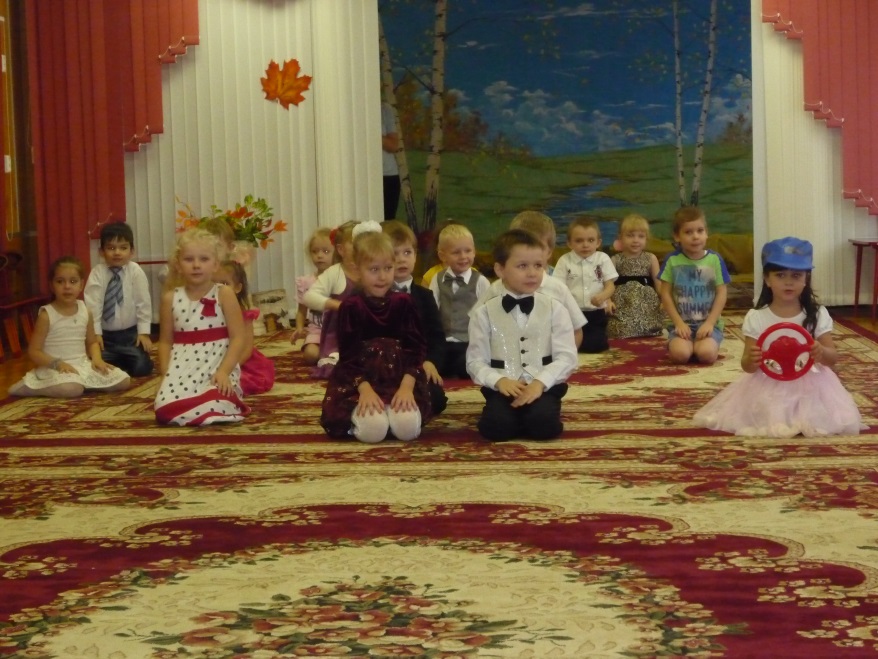 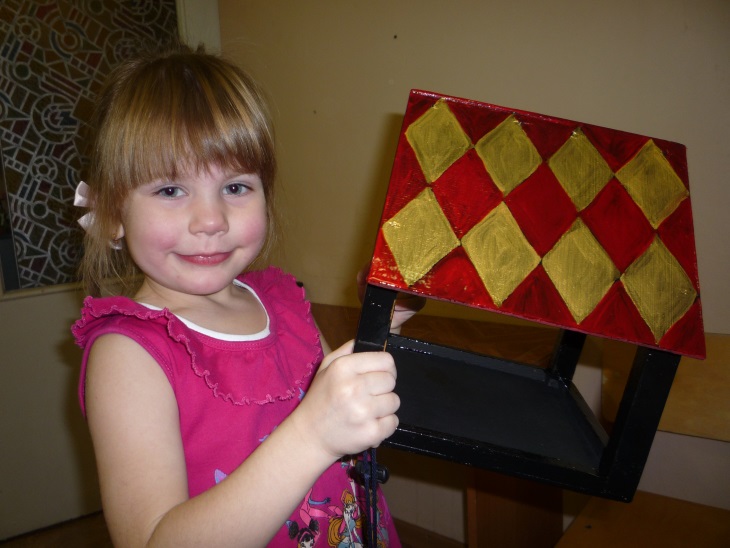 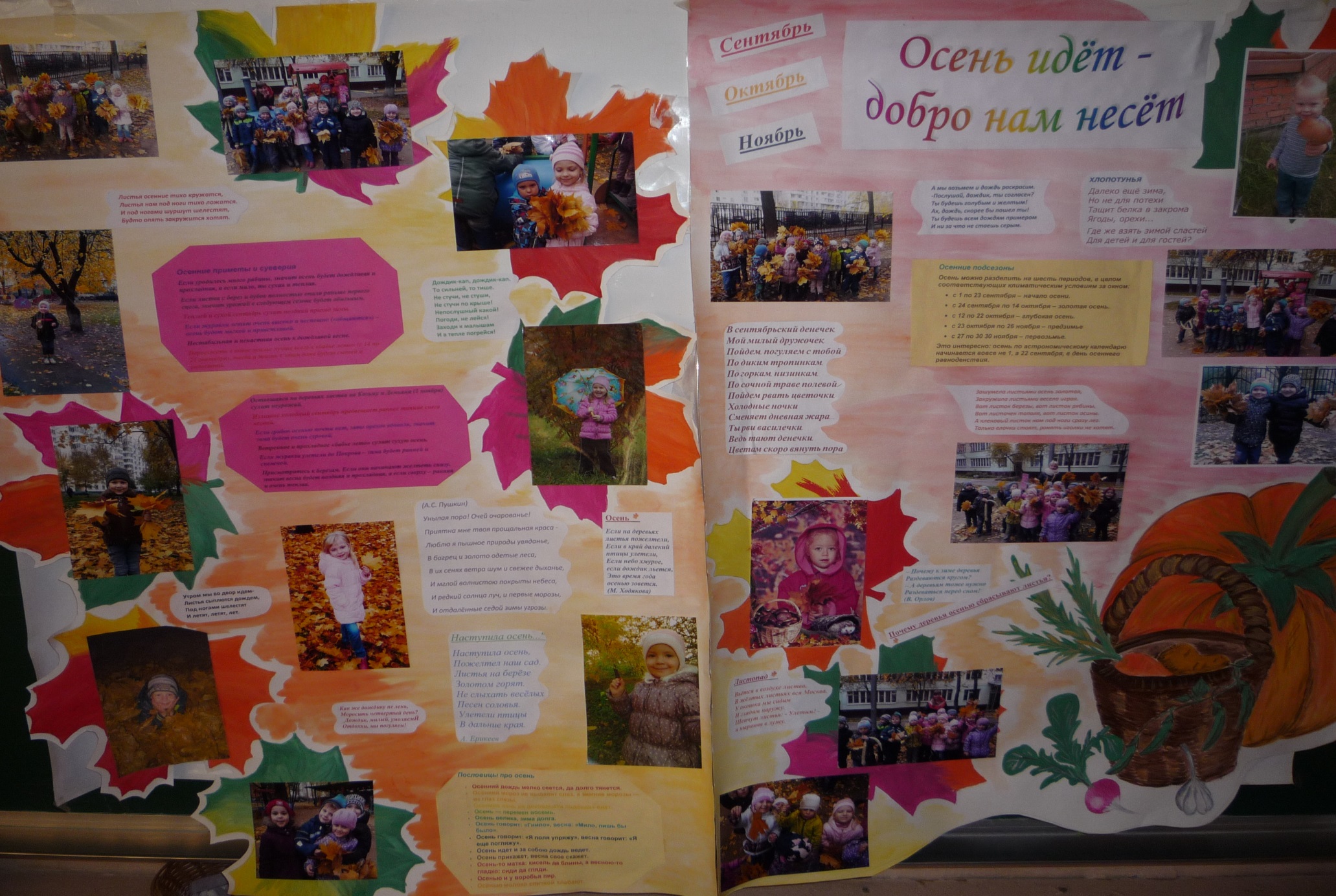